Keeping hands to myself
Hello, my name is XXX.
At college, I like to have friends and be around other people.




Sometimes when I like someone or want to be around them, I might touch them. Other people don’t always like it when I touch them.
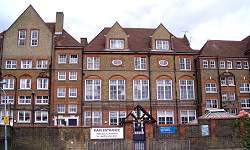 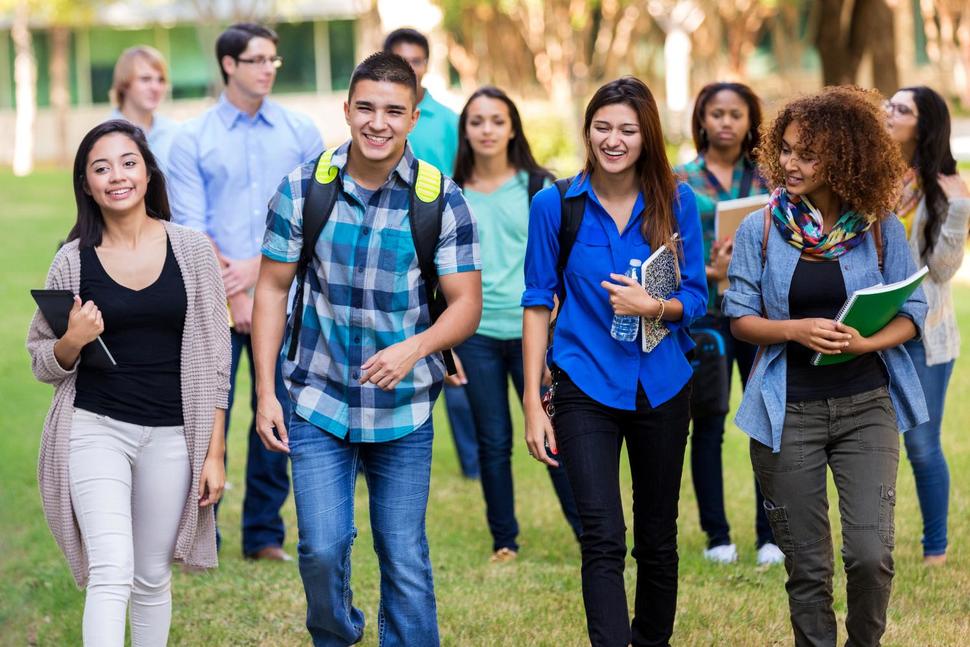 Sometimes it makes them feel upset.




Sometimes it makes them feel cross.
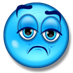 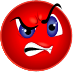 If the person says ‘yes’, I can touch them.





Sometimes they might say ‘No’.
Can I touch your hand? Am I allowed to touch you? Can we hold hands?
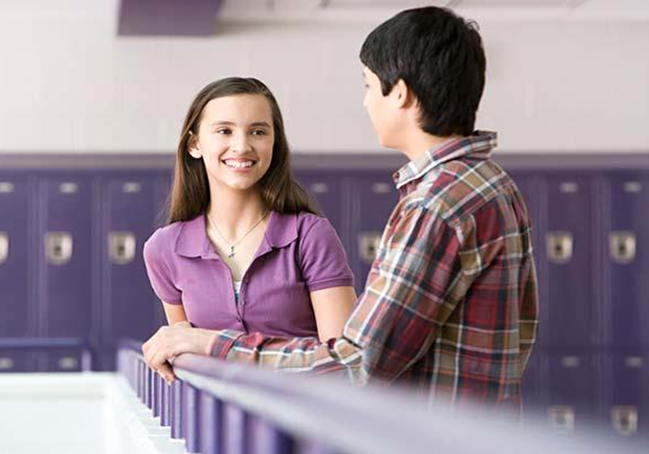 Yes, you can!
No. Not this time.
Can I touch your hand? Am I allowed to touch you? Can we hold hands?
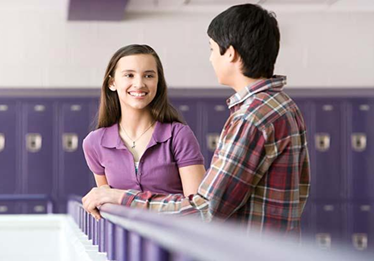 This is ok.





If other people do not want me to touch them, I can keep my hands to myself and just talk to them instead.
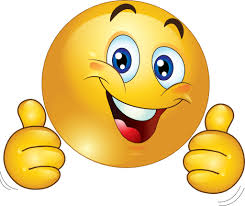 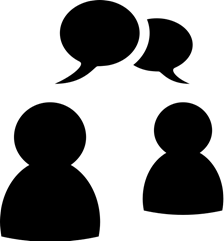 If I keep touching people when they have said no, they might get angry or upset.
Can I touch your hand??
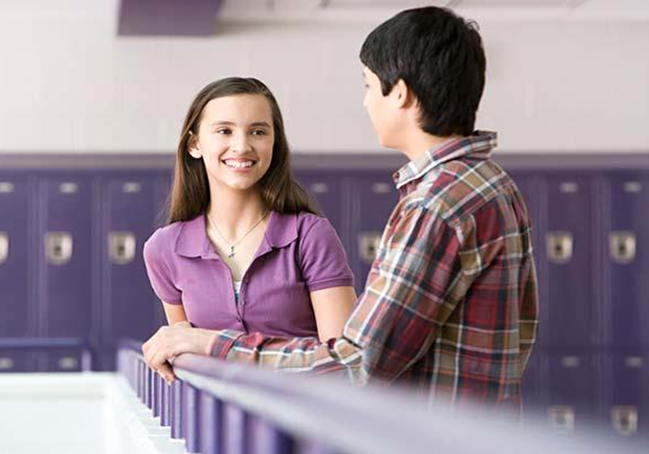 No. Not this time.
Am I allowed to touch you??
No.
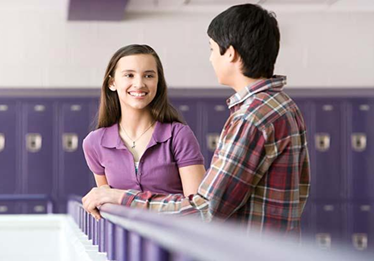 NO.
Can we hold hands?
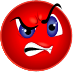 I will try to remember to ask them first before I touch them.



I will talk to them instead if they do not want to be touched. 





This will keep them happy and I will find it easier to make new friends.
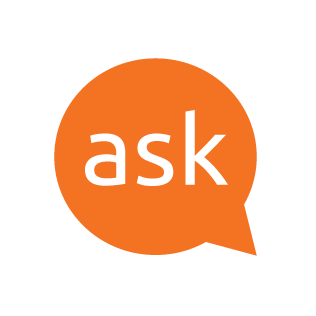 Can we touch hands?
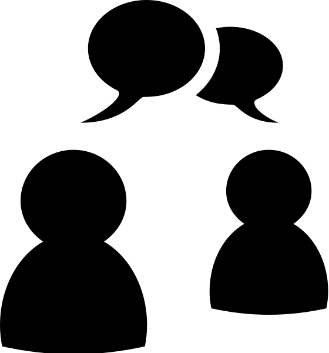 No. Not this time.
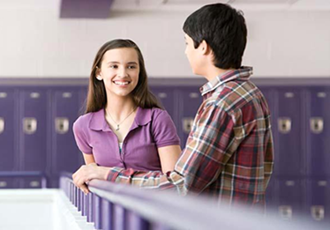 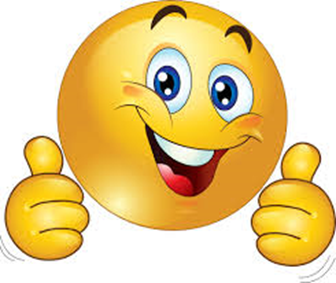 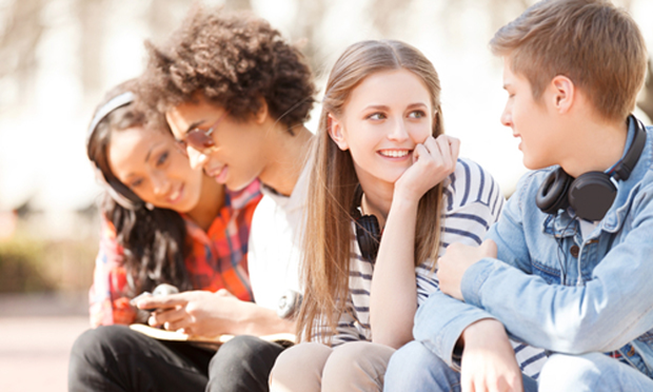